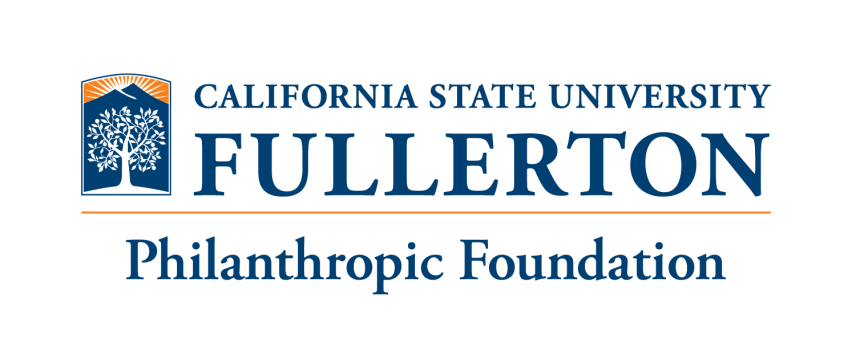 Cal State Fullerton Philanthropic FoundationUA Administration and Finance
Financial Reports Portal TrainingJuly 2022
Getting to the Reports Portal
URL:  http://foundation.fullerton.edu/
Or  go to www.fullerton.edu, University Advancement, Foundation tab

Click on Reports tab
[Speaker Notes: Describe a little how advancement services accepts the gift and can answer any gift related questions]
Report Description
Acct Info:  	Account/Project name and number, 			Authorized signers, view only reports, 			Purpose of Account, if Endow, includes Dist #
Detailed Trans:  	Revenue  and expense detailed, Date , 			Invoice, Description, Amount, Balance of 			Object Code
Gl Inquiry Bal:   	Project, Project Title, Authorized Signers, 			Object Code and Name, Budget to Actual, 		Encumbrance,
Cash Bal:		Account/Project name and number, College 		Code, Fund, Cash balance
Campus Prg & Sch:	Project, Project Title, Month to Date, Fiscal 		Year to Date Actual, FYTD Encumbrances, 			Total FYTD Actual + FYTD Encmb,
Endowment:	Project, Project Title, Month to Date Trans 		Tlt, Fiscal Year to Date Actual, Endowment 		Inception to Date Summary
Endow BV to MV:	College, Account#, Distribution#, 			Endowment Account Name, Market Value, 		Book Value, Spending Distribution, 			Distribution Cash Balance
Selecting Report Type
Click report type
Enter ad\campus username and password once
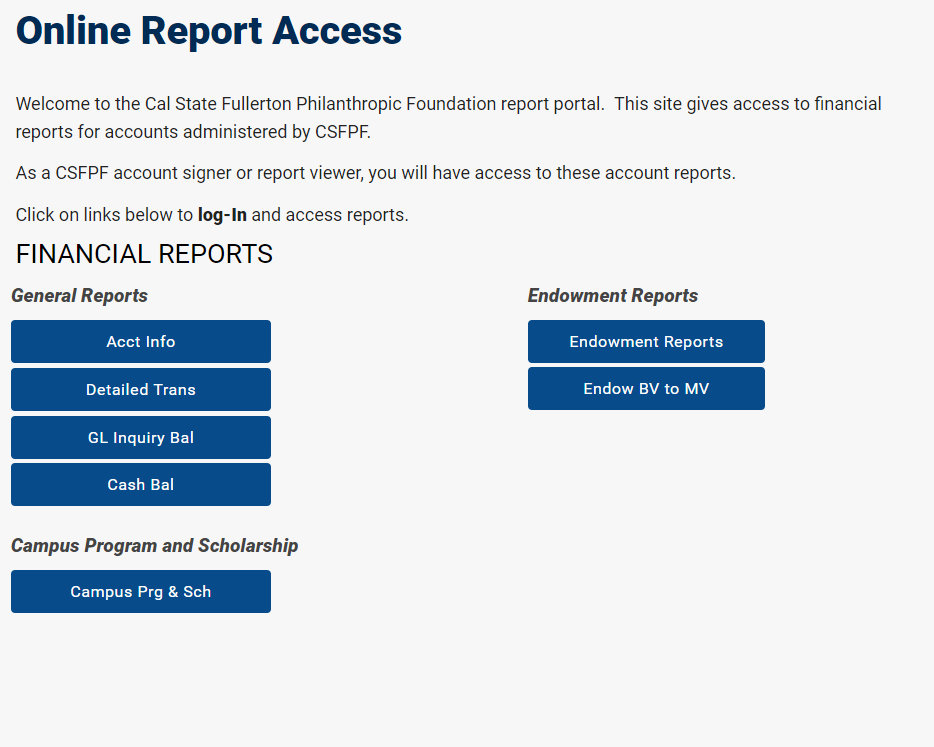 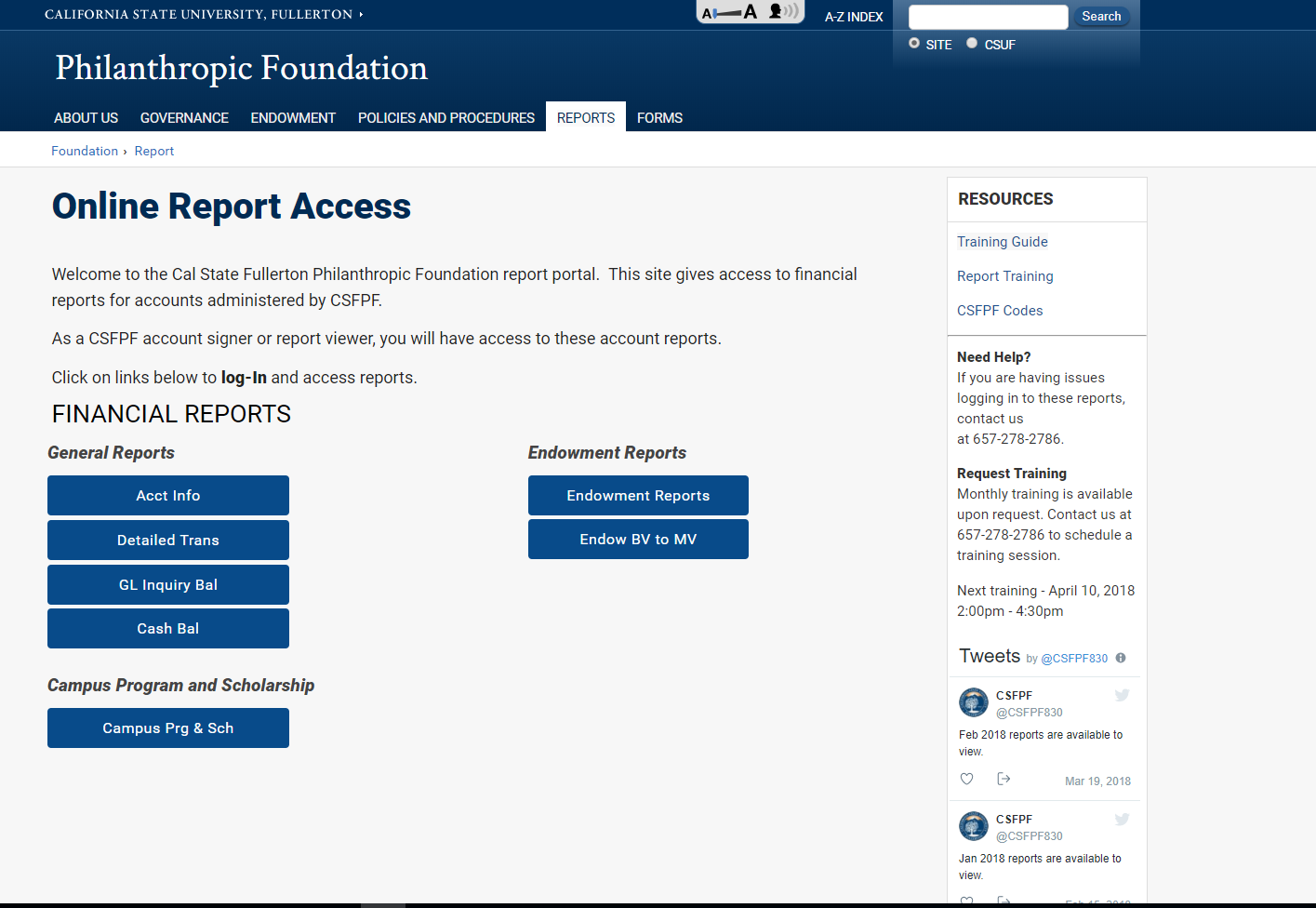 Account Info : GL_KEY
Ledger default: GP 
Use GL if retrieval data for 6/30/15 and prior 
Use GL Key as Project for individual account
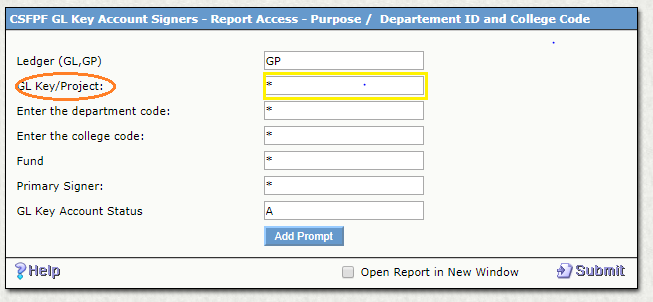 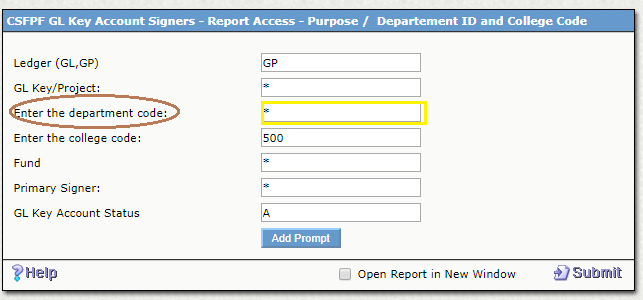 Account Info : GL_KEY
Use Department Code if available within College
Use College Code for all college accounts
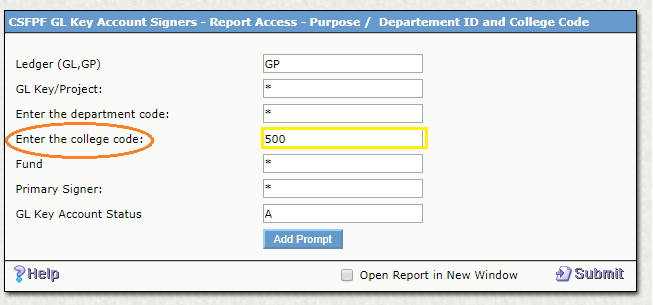 Cash Bal : CSFPF Active Account Balance by College(CONT.)
From above given options Project Key/Department Code/College Code/Fund you can choose any option depending
on requirements.
Cash Bal : CSFPF Active Account Balance by College(CONT.)
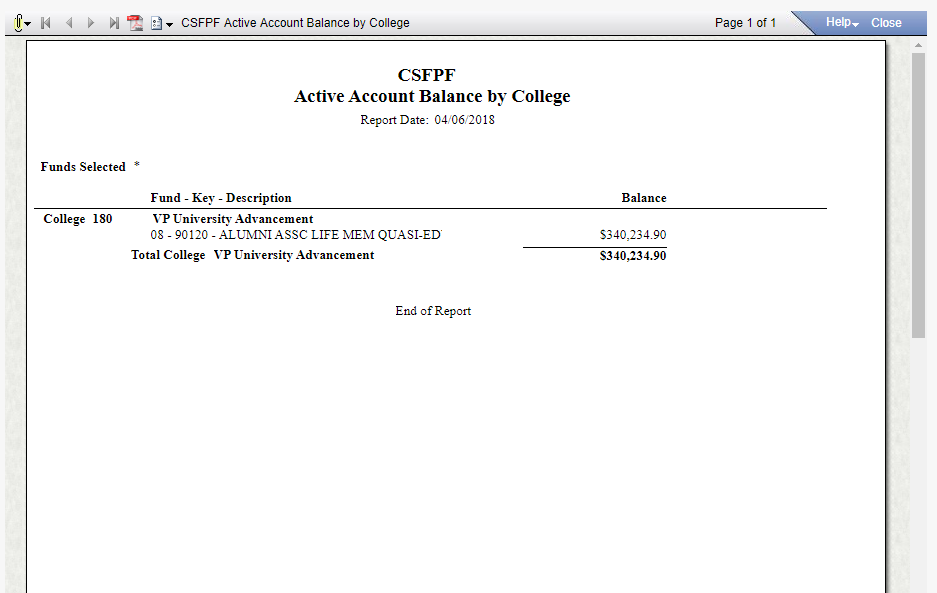 After Entering Project Key it will direct to
following window.
Final Report
CSFPF Campus Program/Scholarship Report
Ledger default: GP 
Use GL if retrieval data for 6/30/15 and prior 
Use Project for individual account
If available …, use drop down to select
CSFPF Campus Program/Scholarship Report(CONT.)
Generating report using Project code as a parameter
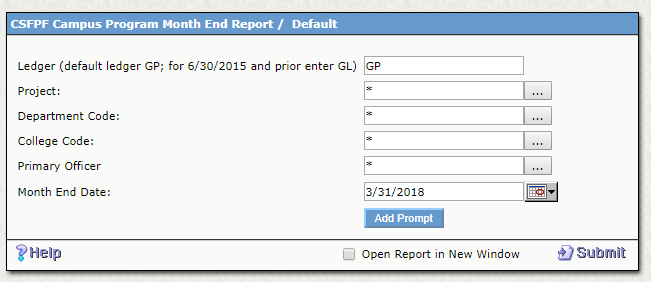 CSFPF Campus Program/Scholarship Report(CONT.)
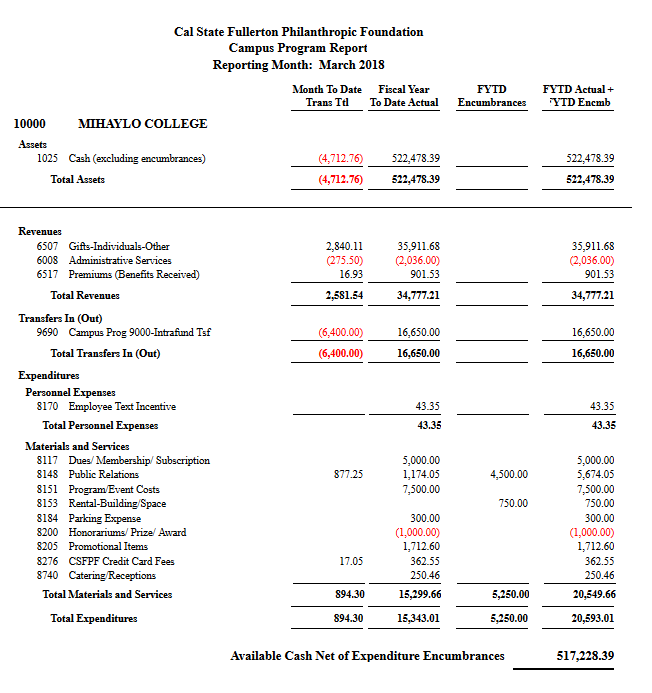 Sample report:  

Drill down to show detailed

Month to Date- Current month

Fiscal Year to Date Actual will include	      July, August, Sept for Sept selection

Object Code 1025 is Cash Balance

Available Cash Net of Expenditure 	    Encumbrances:  1025 minus PO
CSFPF Campus Program/Scholarship Report(CONT.)
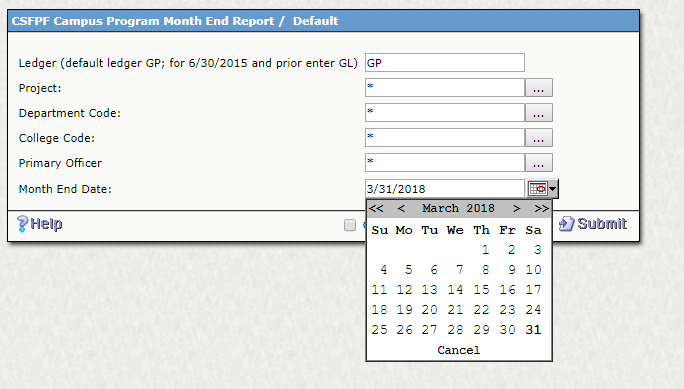 CSFPF Campus Program/Scholarship Report(CONT.)
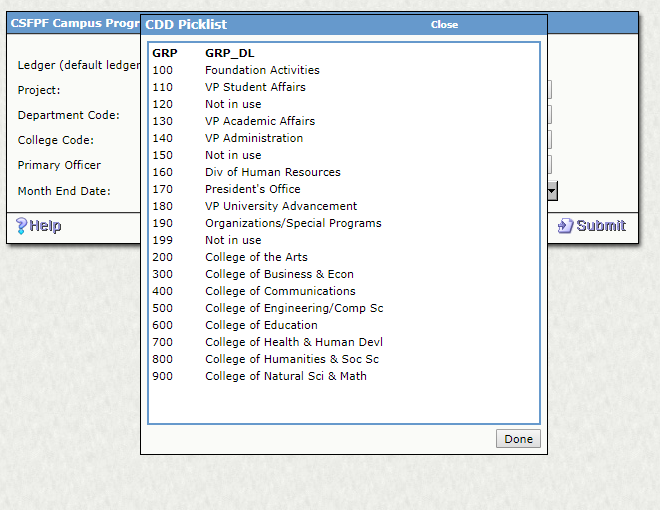 Generating report using College code as a parameter
CSFPF Campus Program/Scholarship Report(CONT.)
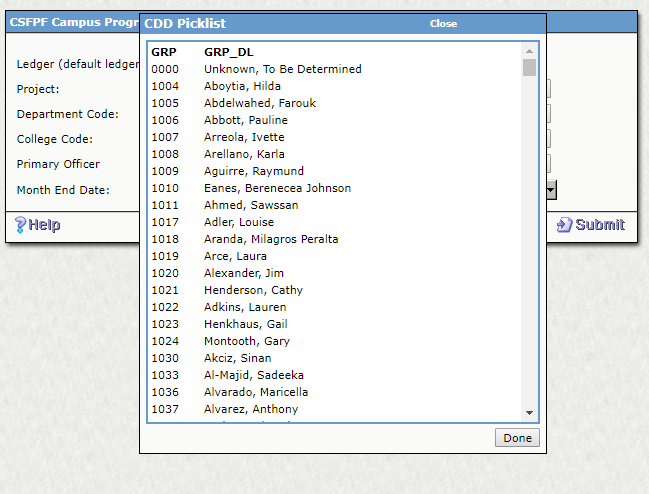 Generating report using Department Code as a parameter
Endowment Report
Ledger default: GP 
Use GL if retrieval data for 6/30/15 and prior 
Use Project for individual account
If available …, use drop down to select
School for College Code
Check Open Report for new window
Endowment Report (CONT.)
Generating report using Project code as a parameter
Endowment Report (CONT.)
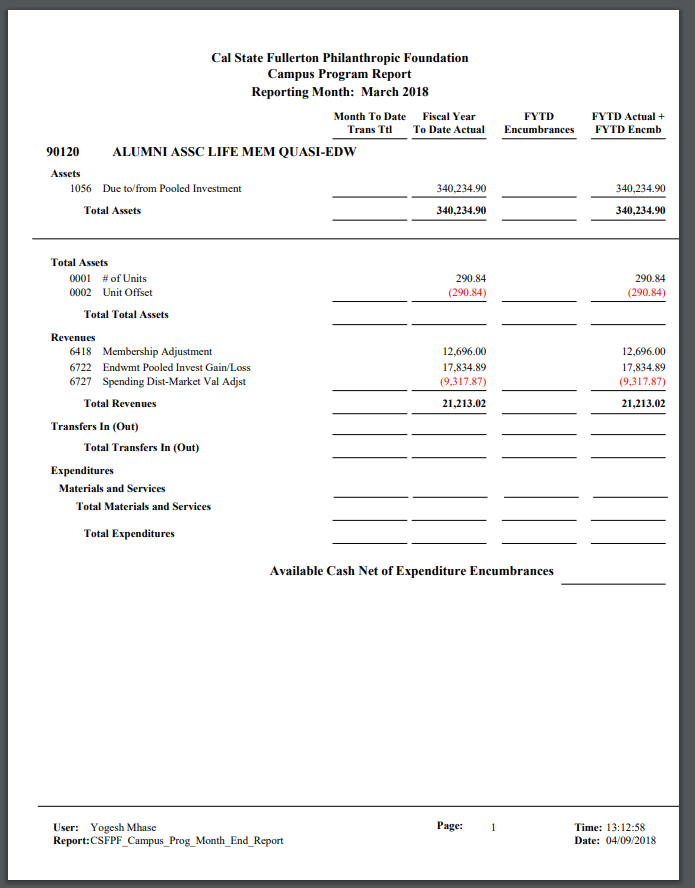 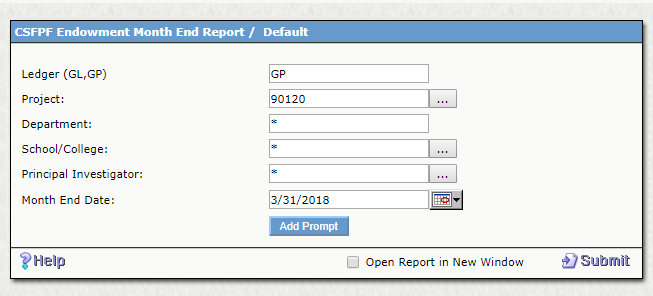 Endowment Report (CONT.)
Generating report using School code as a parameter
Endowment Report (CONT.)
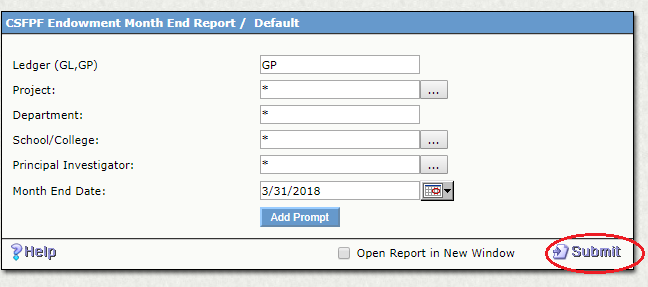 Endowment Report (CONT.)
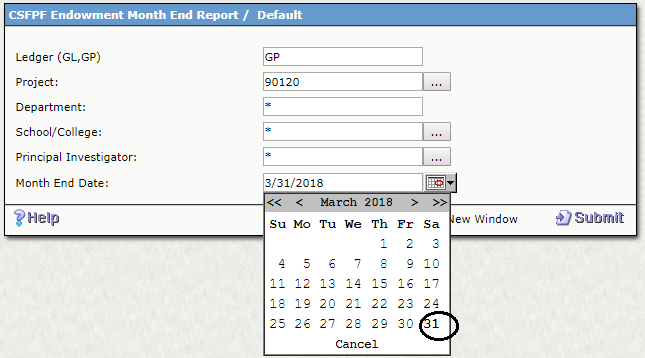 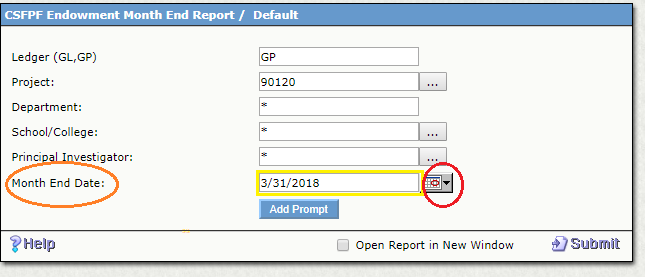 Endowment BV to MV(CONT.)
Ledger default: GP 
Use GL if retrieval data for 6/30/15 and prior 
Use Project for individual account
Spending Dist Bal End Date:  Use Qtr End
Endowment Bal Report Date-06/30/2016 -Acctg Period Endow for Jun= 12
Endow Bal FY: 07/01/2016-06/30/2017 Use 2016
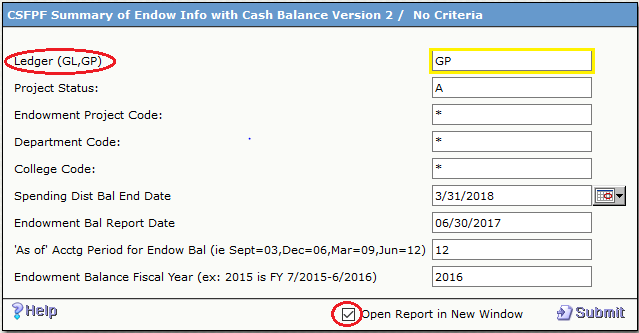 Endowment BV to MV(CONT.)
Use Project for individual account
Use College Code for all College Accounts
Use Department ID if available within College
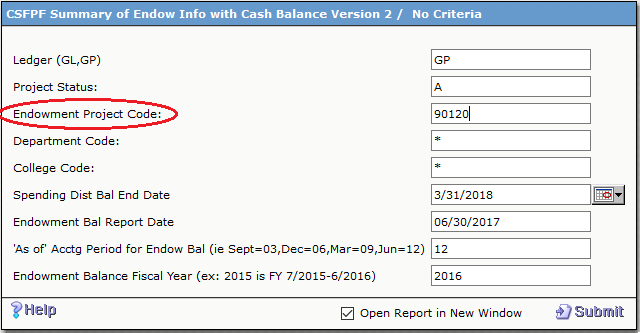 Endowment BV to MV(CONT.)
Spending Dist Bal End Date:  Use Qtr End
Endowment Bal Report Date-06/30/2017 -Acctg Period Endow for Jun= 12
Endow Bal FY: 07/01/2016-06/30/2017 Use 2016
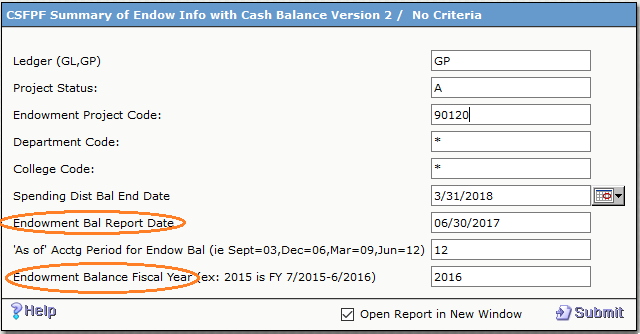 Endowment BV to MV(CONT.)
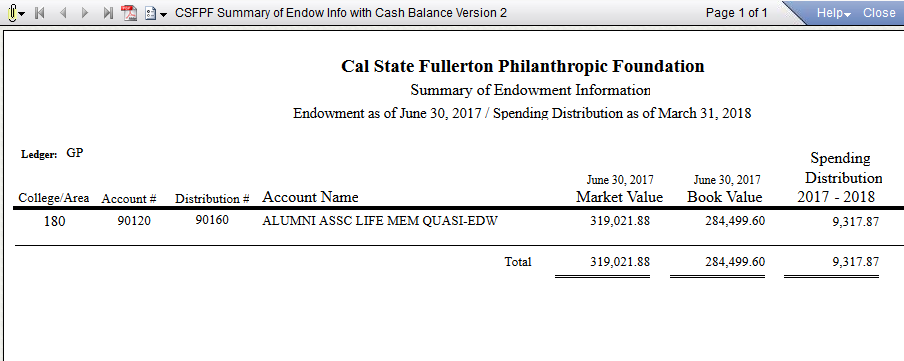 Endowment Report Ver. II
Provide Total market value and book value of endowments for your college
Spending Distribution if available
Cash balance for spending account
GLIQBA:  GL Inquiry Bal
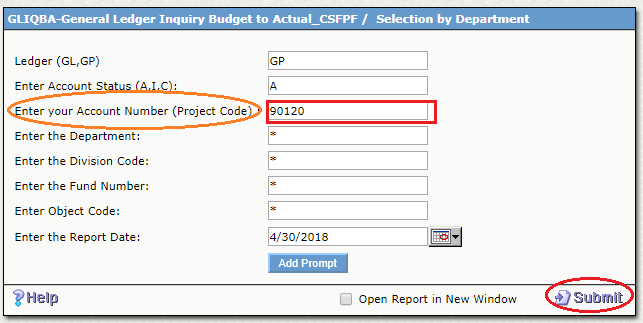 GLIQBA:  GL Inquiry Bal(CONT.)
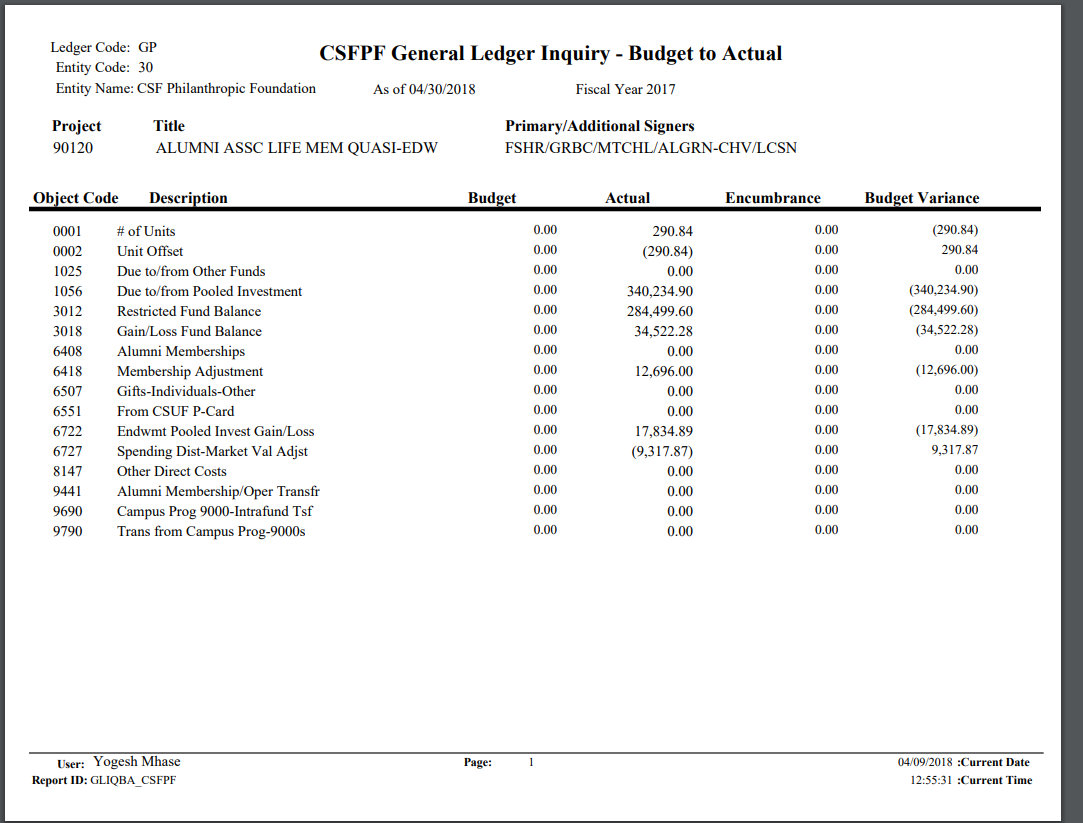 GLIQBA:  GL Inquiry Bal(CONT.)
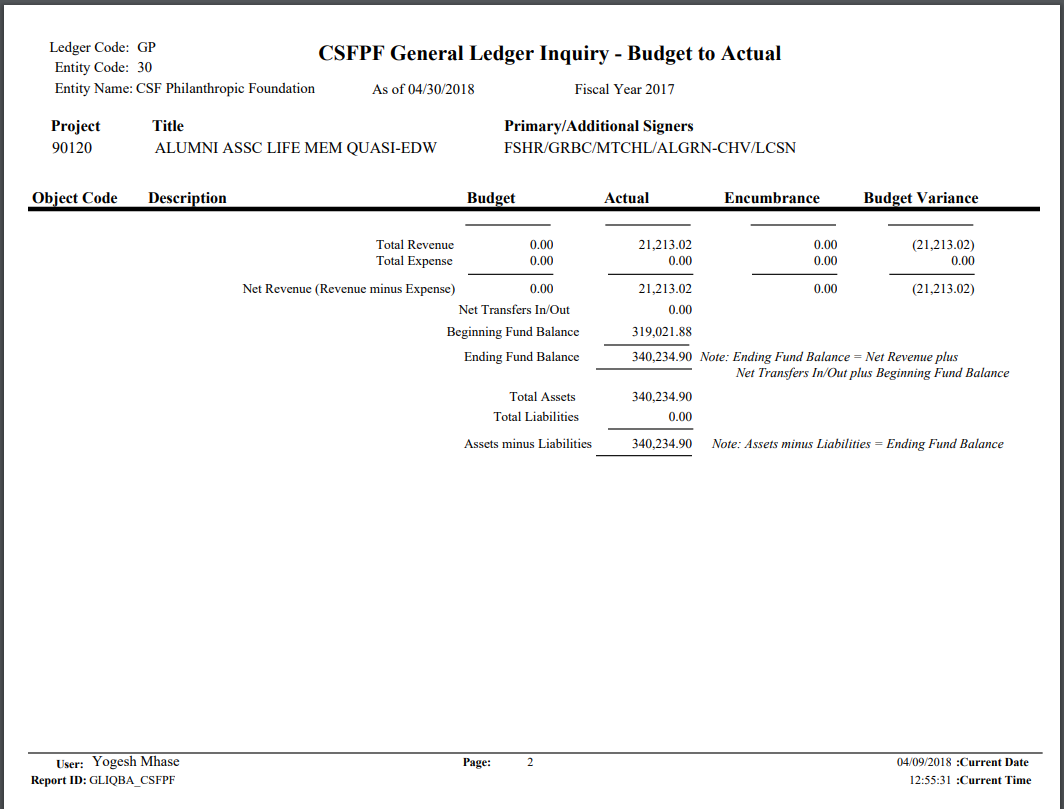 GLIQBA:  GL Inquiry Bal(CONT.)
Dept ID with your College if available
Revenue Code (6*), Expense Code (8*), Transfer Code (9*)
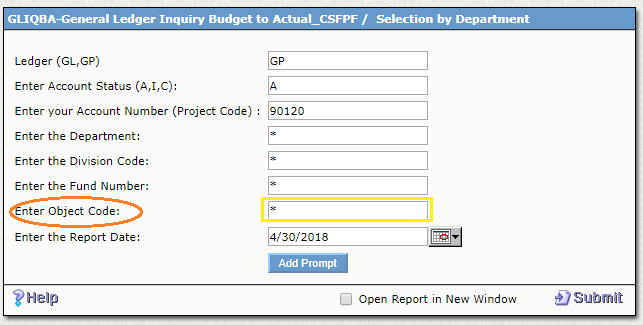 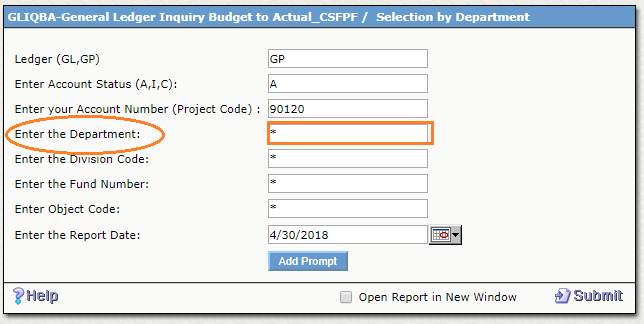 Object Codes
Revenue Code (6*), Expense Code (8*), Transfer Code (9*)
GLIQTR:  Detailed Transactions
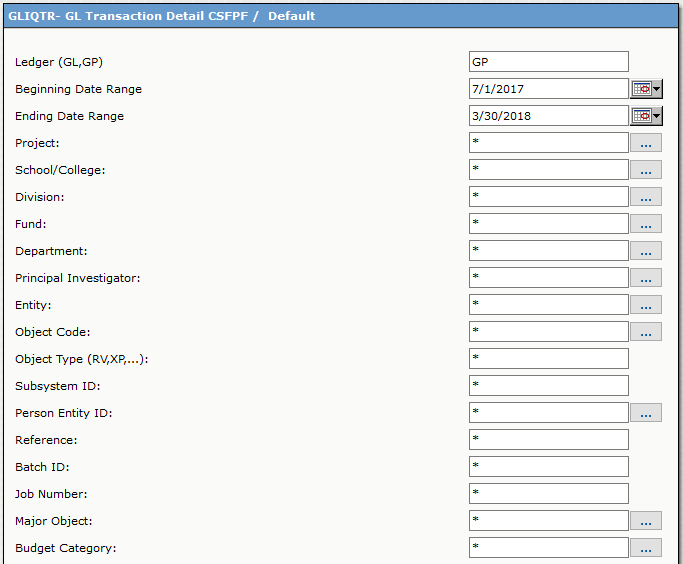 GLIQTR:  Detailed Transactions(CONT.)
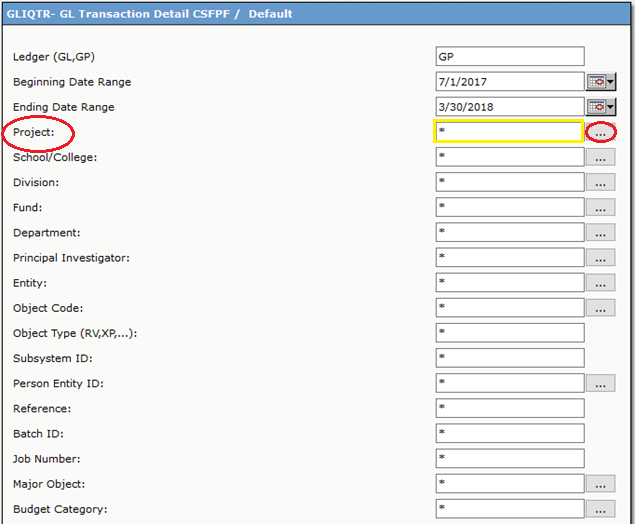 GLIQTR:  Detailed Transactions(CONT.)
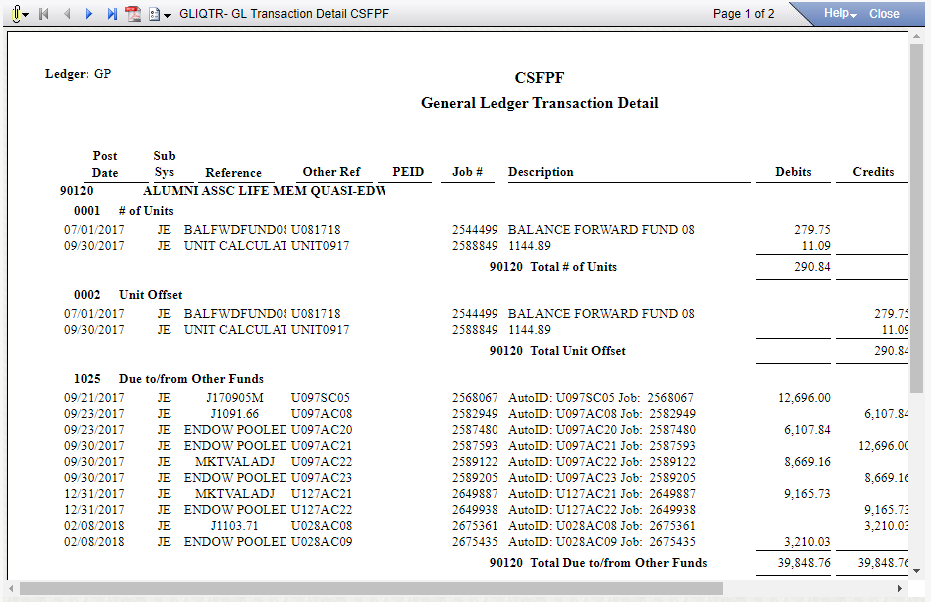 GLIQTR:  Detailed Transactions(CONT.)
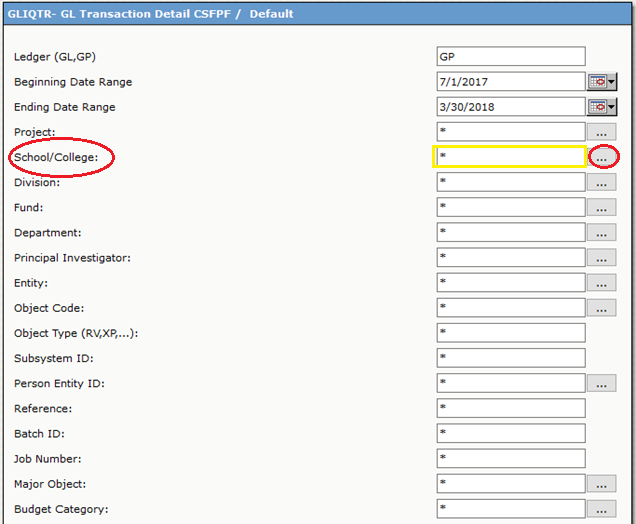 GLIQTR:  Detailed Transactions(CONT.)
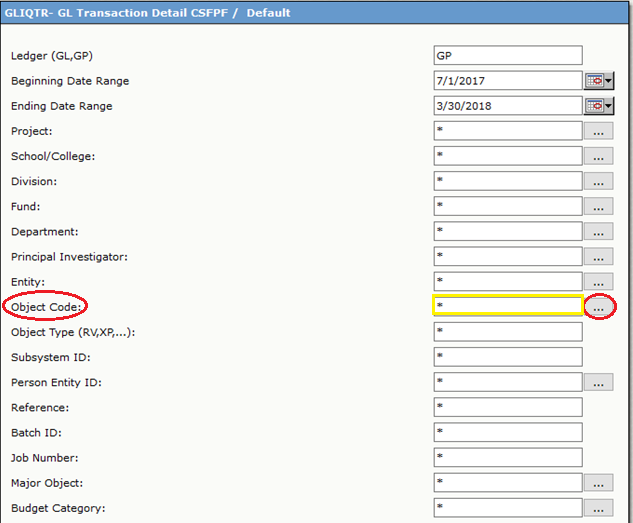 Used to request from Advancement services gift receipt information
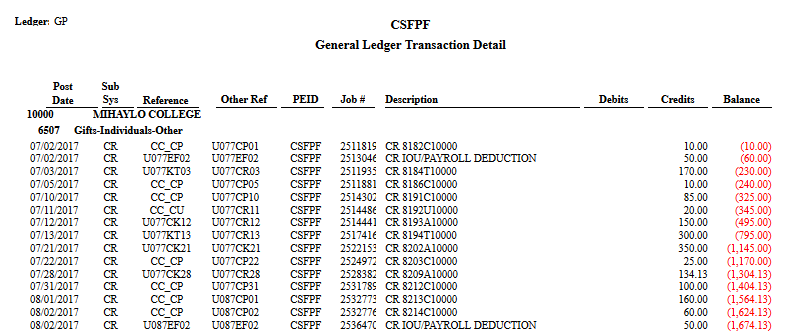 GLIQTR:  Detailed Transactions(CONT.)
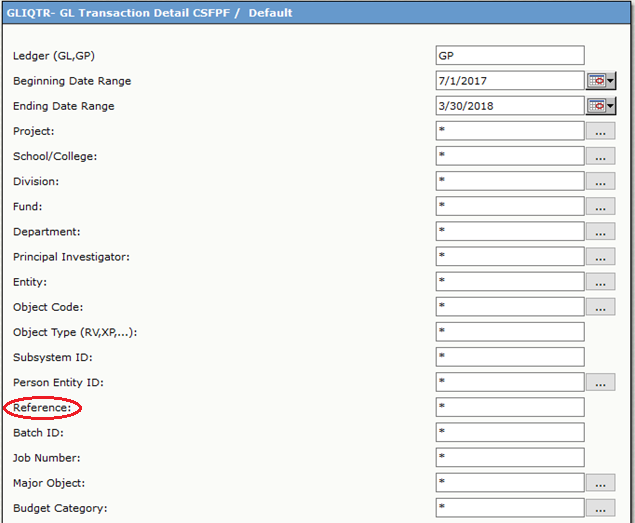 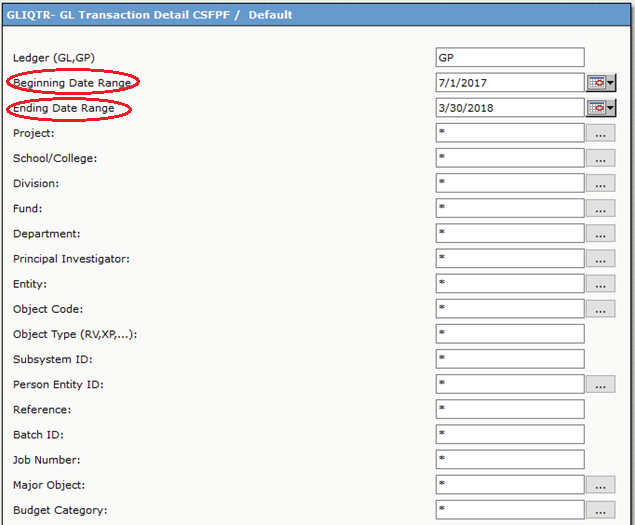 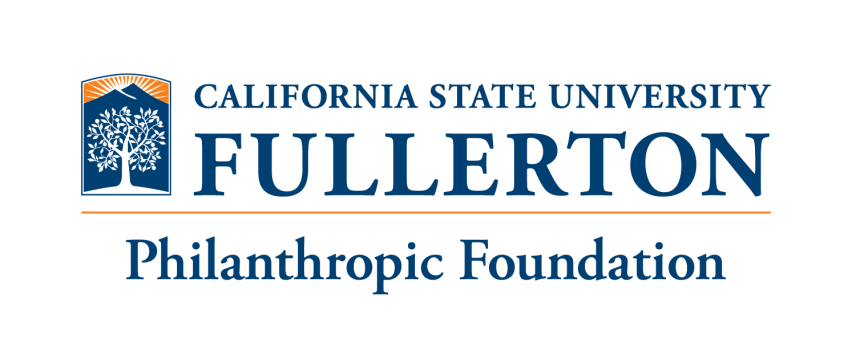 Cal State Fullerton Philanthropic FoundationContact:  foundation@fullerton.edu(657) 278-2786
UA Administration and Finance Staff
Anh Chen ext. 8387
Le Lam ext. 2934
Susan Cervantes ext. 4420